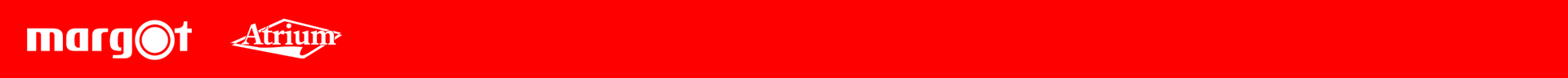 TRANSFEROWY
DRUK SUBLIMACYJNY
26–27.10.2017, Opole
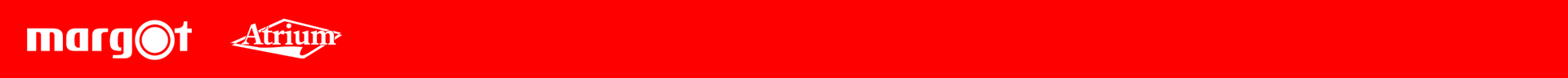 Rodzaje cyfrowegodruku sublimacyjnego na tkaninach:
druk bezpośredni
druk pośredni
26–27.10.2017, Opole
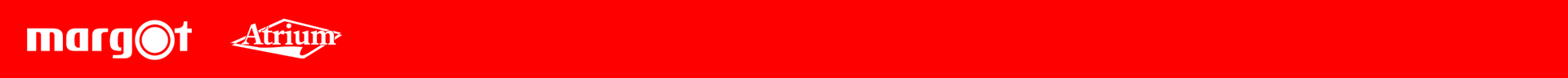 Druk bezpośredni
To bezpośredni druk na tkaninach syntetycznych, poliestrowych
lub zawierających minimum 60% poliestru.

Wzór jest bezpośrednio drukowany na tkaninie, a następnie 
utrwalany termicznie.
26–27.10.2017, Opole
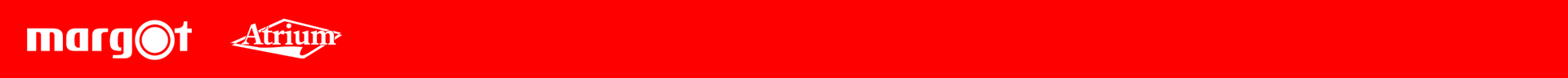 Druk pośredni
To pośredni druk na tkaninach syntetycznych, poliestrowych 
lub zawierających minimum 60% poliestru.

Wzór w druku pośrednim jest najpierw drukowany na 
papierze termotransferowym (sublimacyjnym), a następnie utrwalany termicznie (transferowany) za pomocą termoprasy płaskiej lub rolowej (kalandra).
26–27.10.2017, Opole
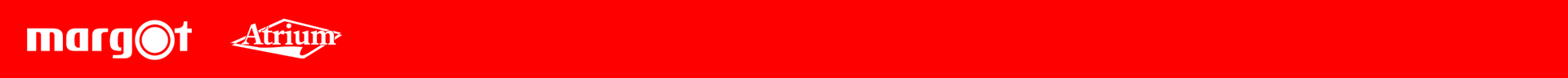 CO TO JEST
TRANSFEROWY DRUK SUBLIMACYJNY?
26–27.10.2017, Opole
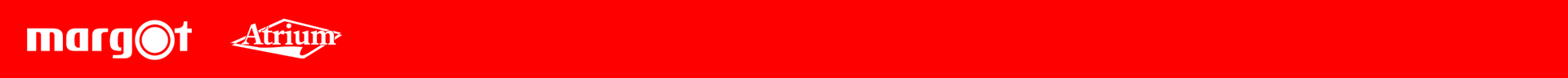 CO TO JEST SUBLIMACJA
Bezpośrednie przejście ze stanu stałego w stan gazowy,
pod wpływem odpowiedniego docisku, temperatury
i czasu.
26–27.10.2017, Opole
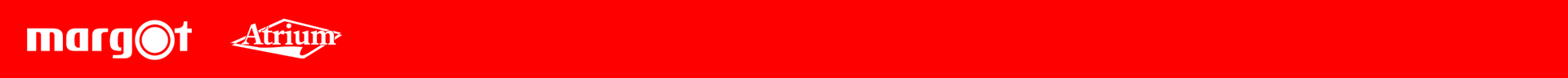 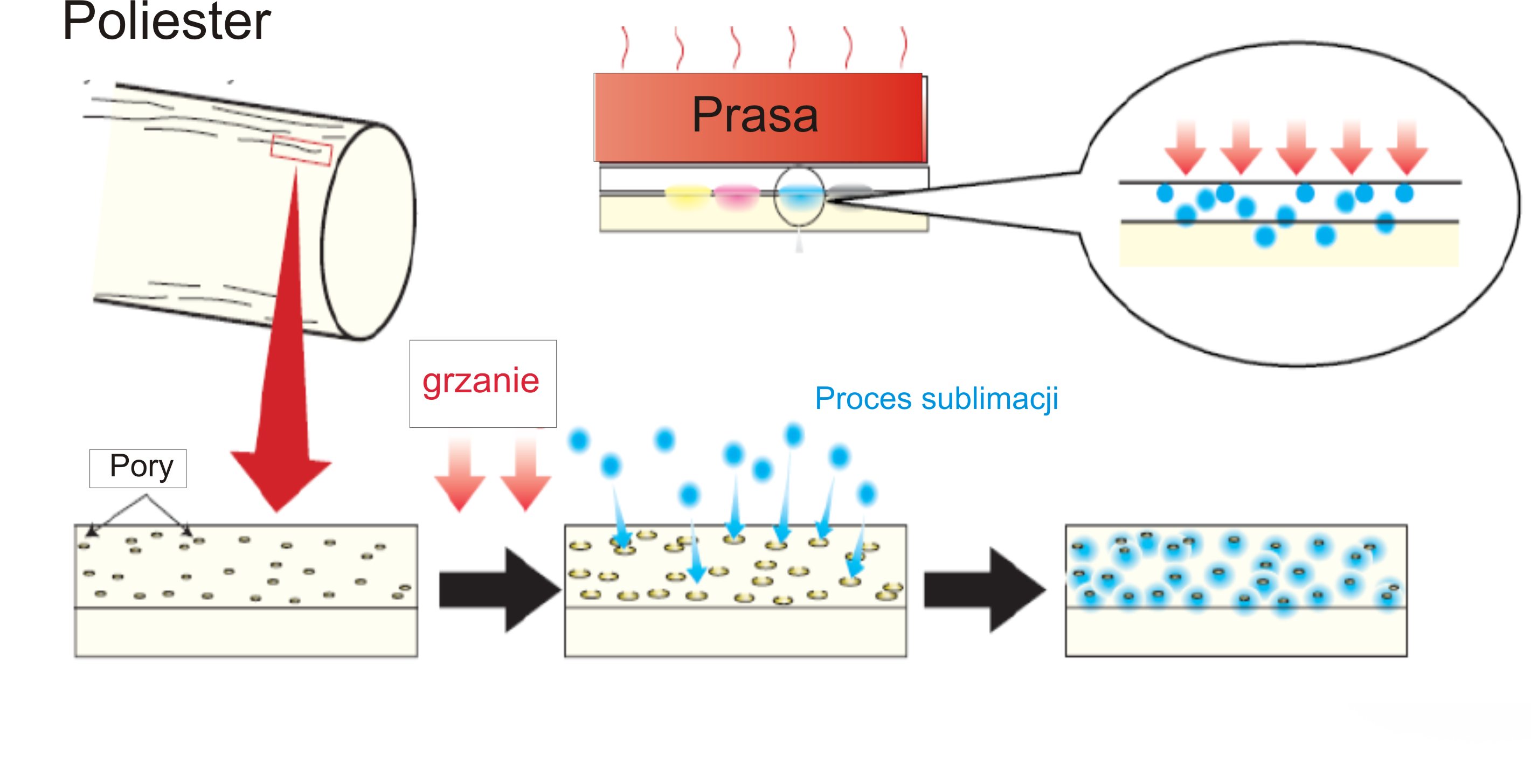 26–27.10.2017, Opole
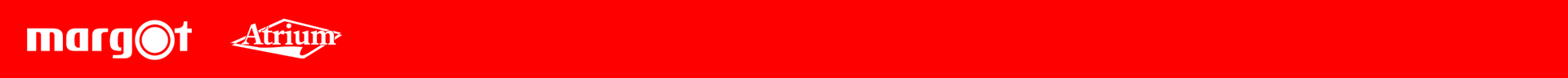 TRANSFEROWY DRUK SUBLIMACYJNY
Rodzaj wysokojakościowego zadrukowywania białych podłoży poliestrowych (tkaniny, dzianiny, ceramika, płyty meblowe, blachy), podczas którego specjalne farby lub atramenty zawierające barwniki sublimacyjne najpierw nadrukowane są dowolną techniką na papier (sitodruk, offset, ploter piezoelektryczny), a dopiero potem przedrukowywane (transferowane) na podłoża poliestrowe, za pomocą termopras płaskich lub rolowych (kalandrów).
26–27.10.2017, Opole
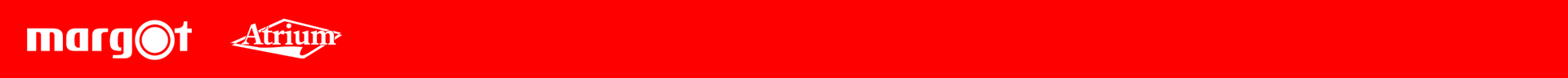 ETAPY DRUKU
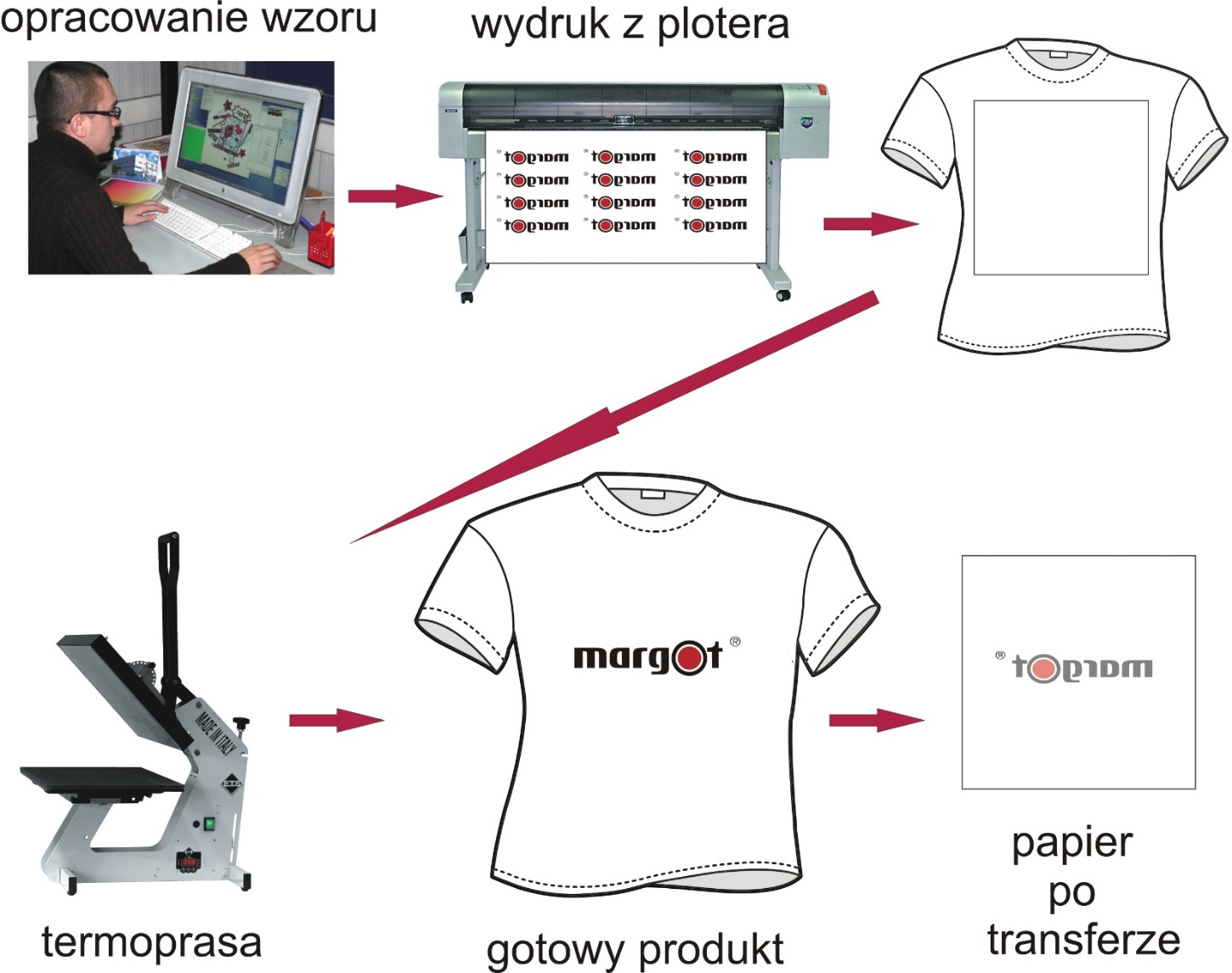 26–27.10.2017, Opole
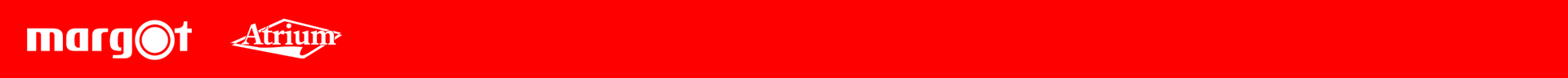 RODZAJETRANSFEROWEGO DRUKU SUBLIMACYJNEGO
26–27.10.2017, Opole
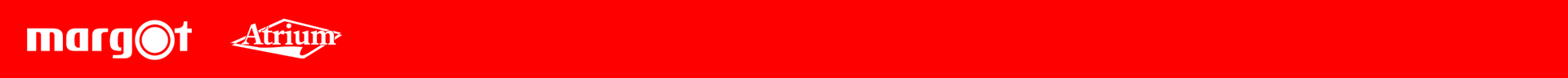 SITOWY (farby wodne i  rozpuszczalnikowe)
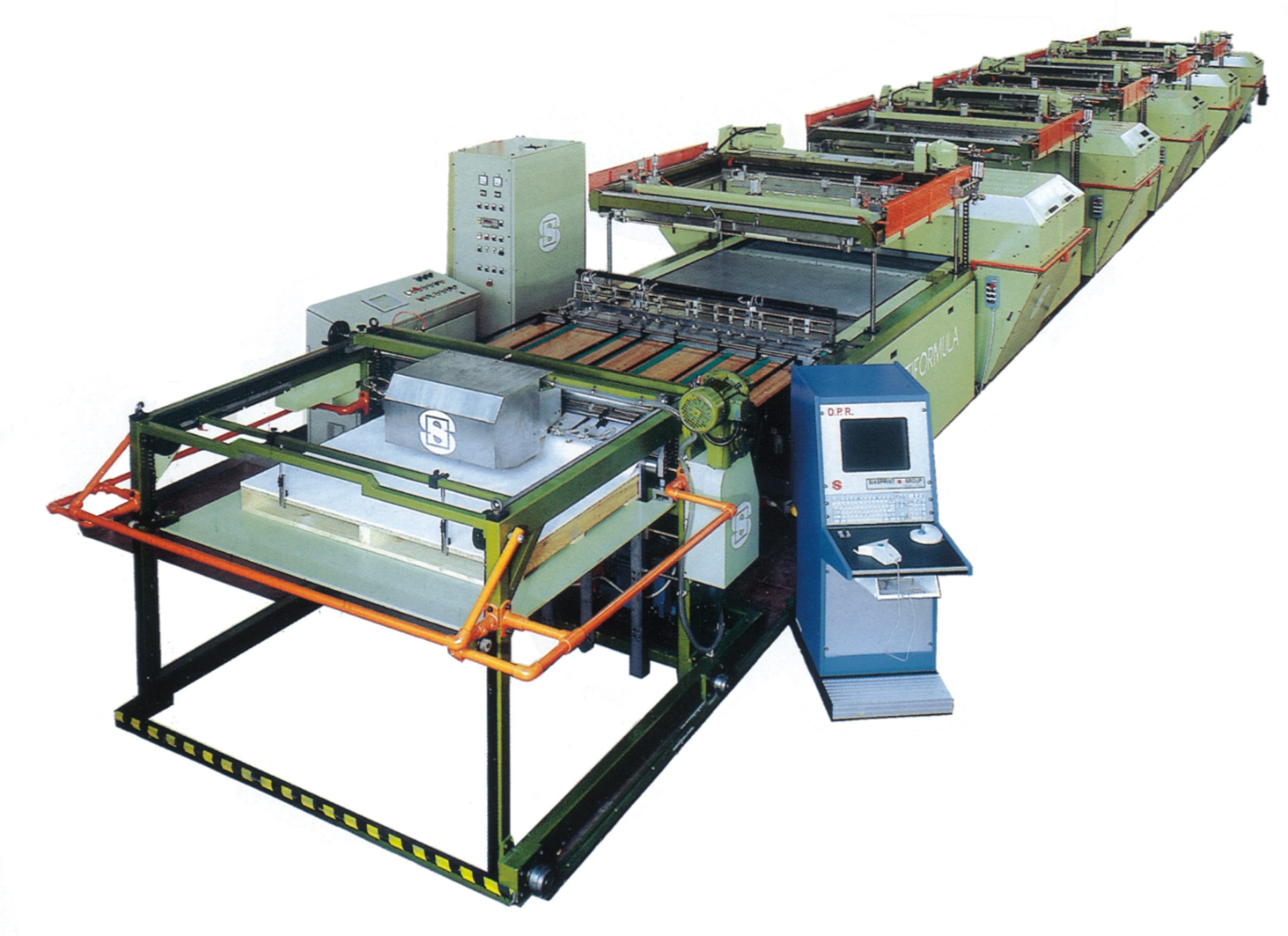 26–27.10.2017, Opole
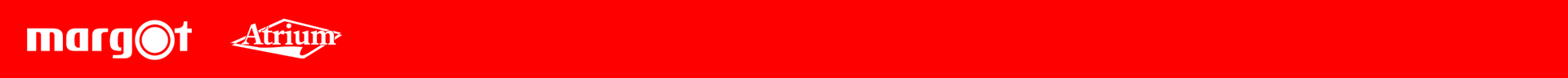 OFFSETOWY
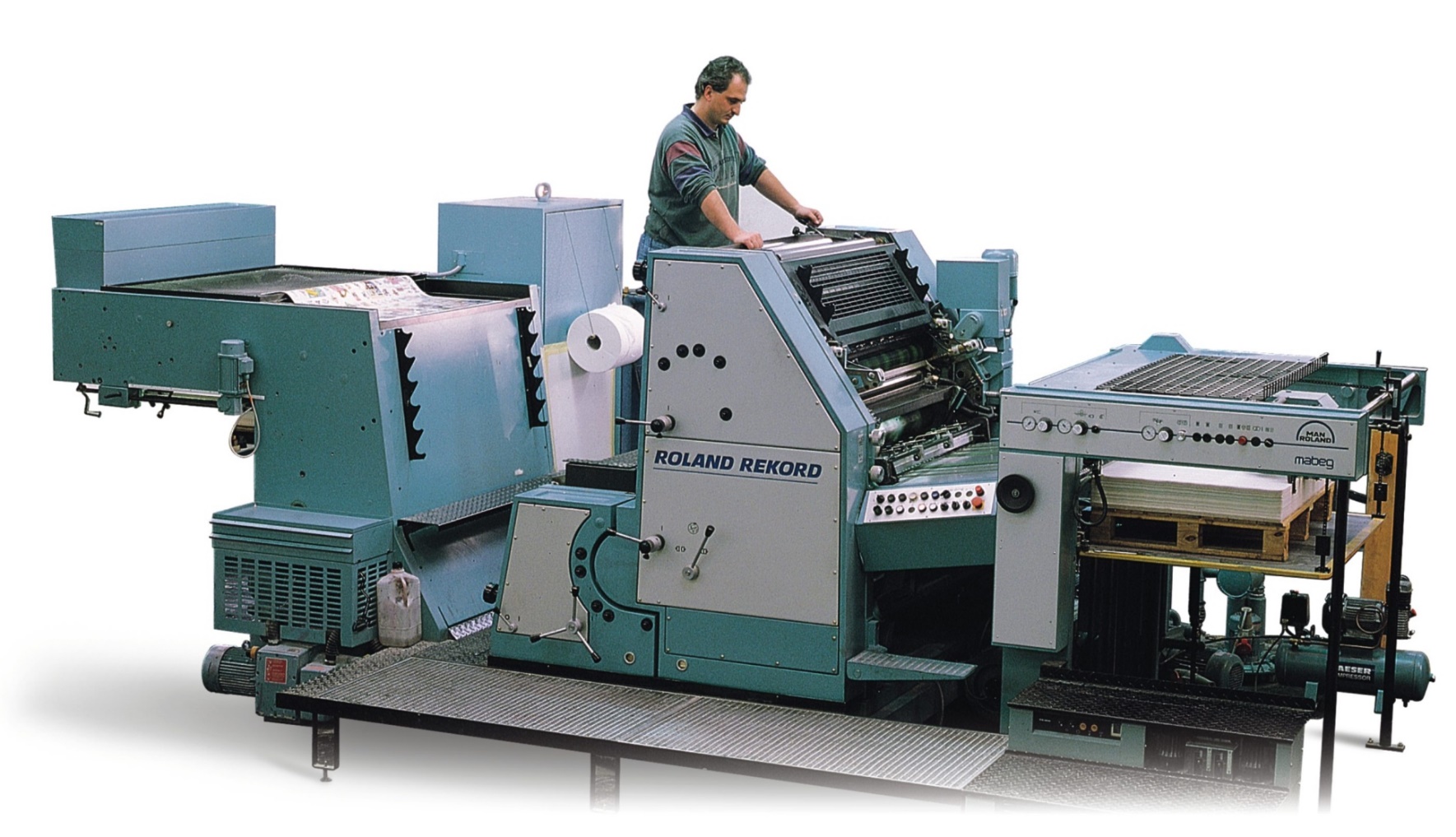 26–27.10.2017, Opole
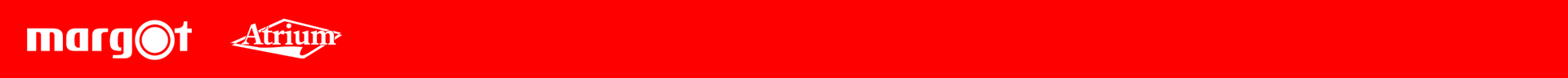 CYFROWY
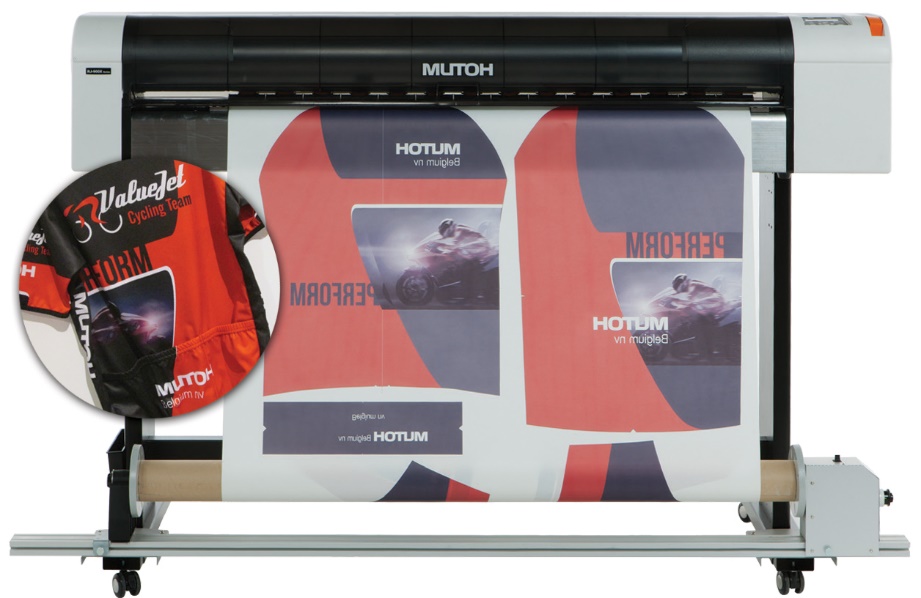 26–27.10.2017, Opole
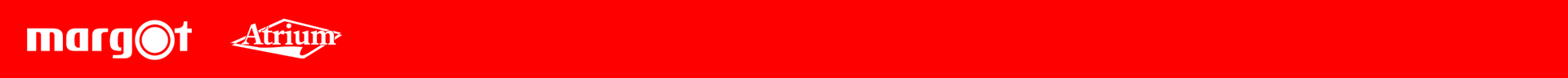 ZASTOSOWANIE SUBLIMACJI
26–27.10.2017, Opole
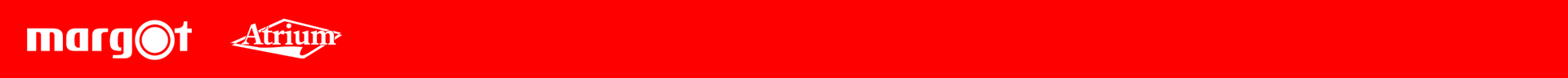 ODZIEŻ SPORTOWA
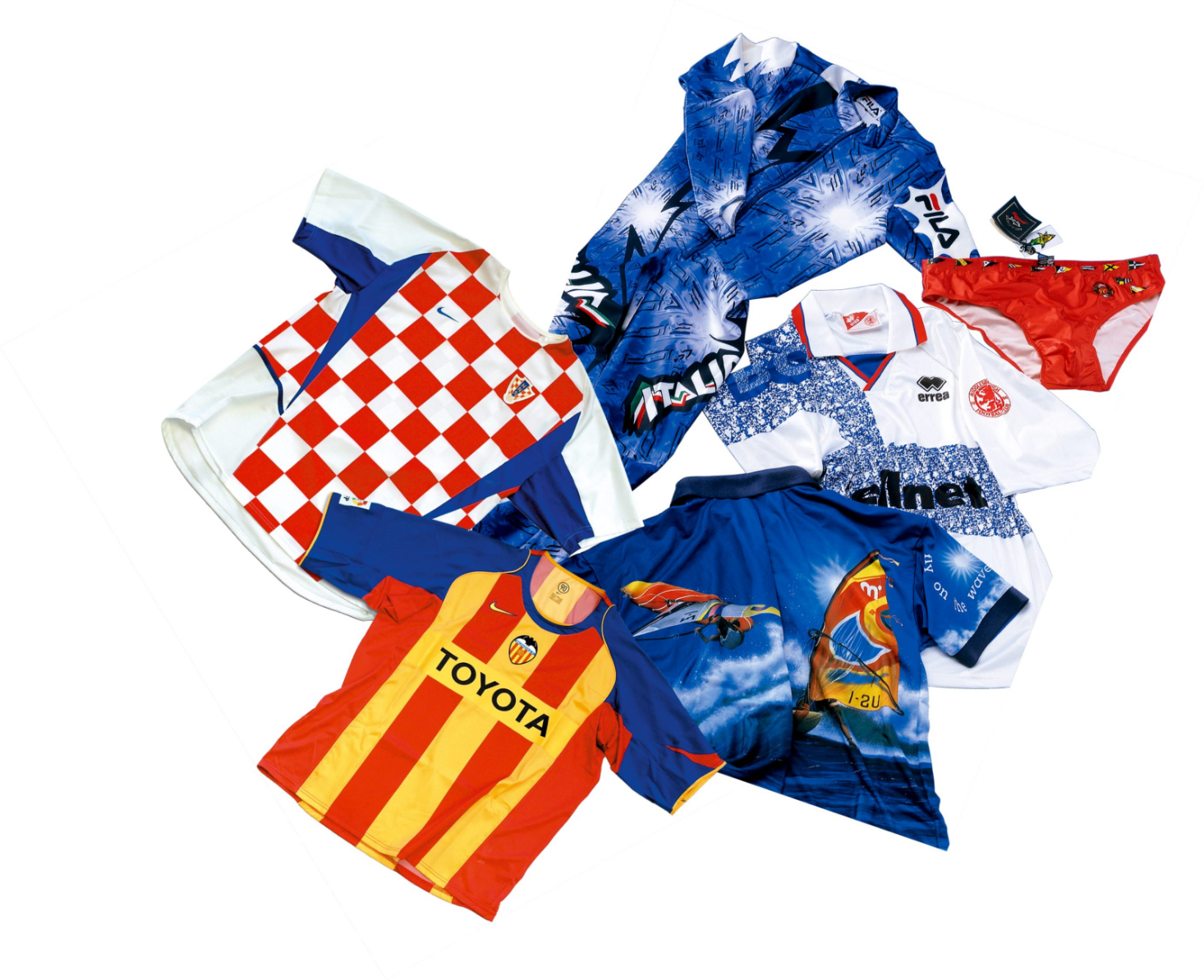 26–27.10.2017, Opole
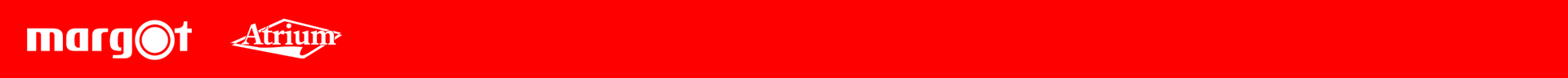 ODZIEŻ MŁODZIEŻOWA
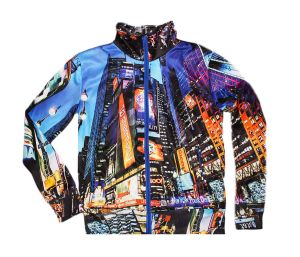 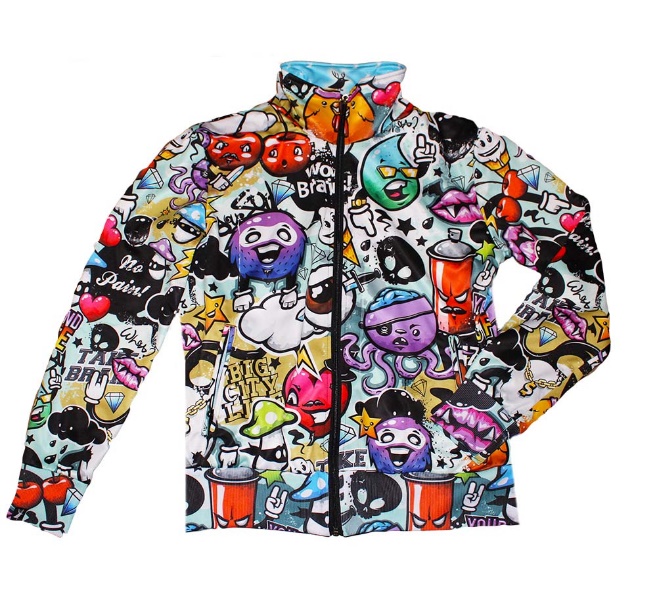 26–27.10.2017, Opole
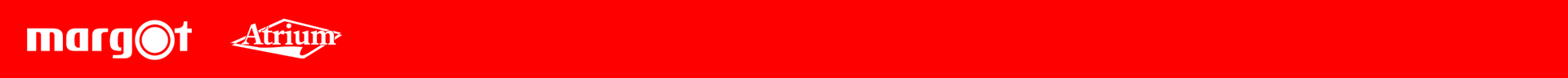 SMYCZE REKLAMOWE
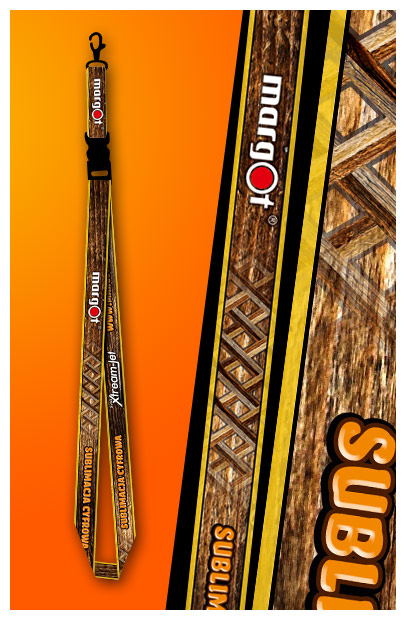 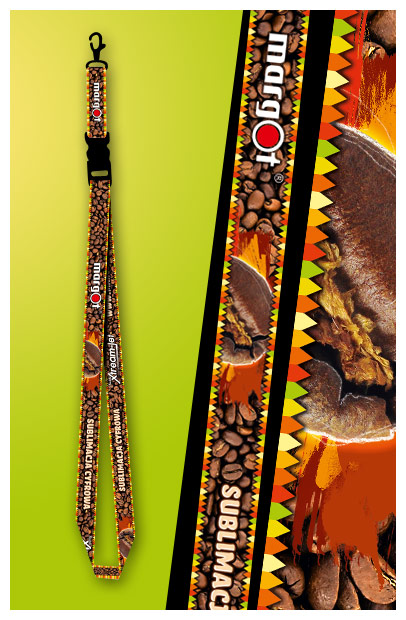 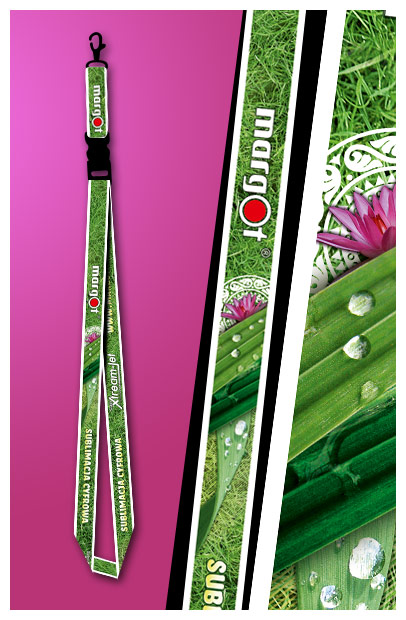 26–27.10.2017, Opole
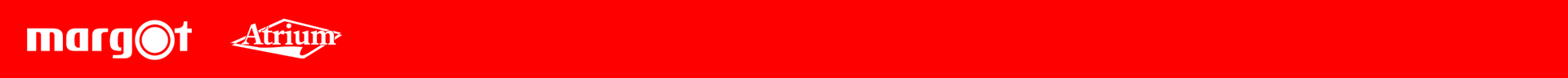 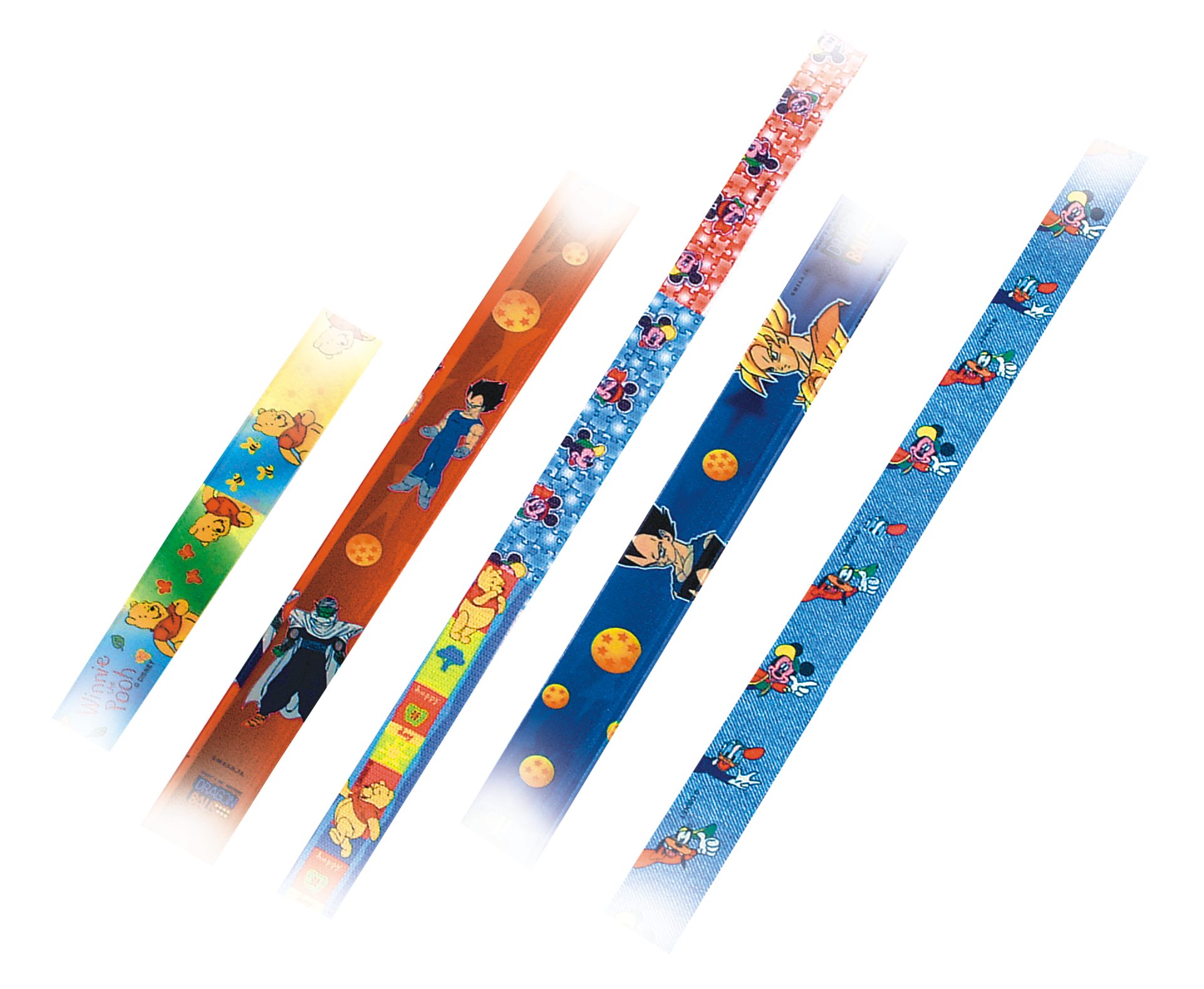 SZELKI
26–27.10.2017, Opole
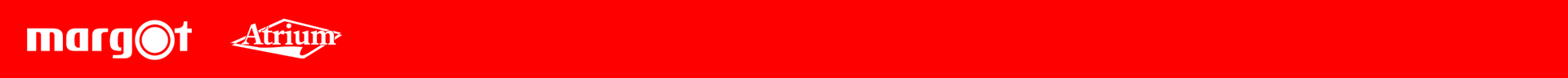 PLECAKI, PIÓRNIKI
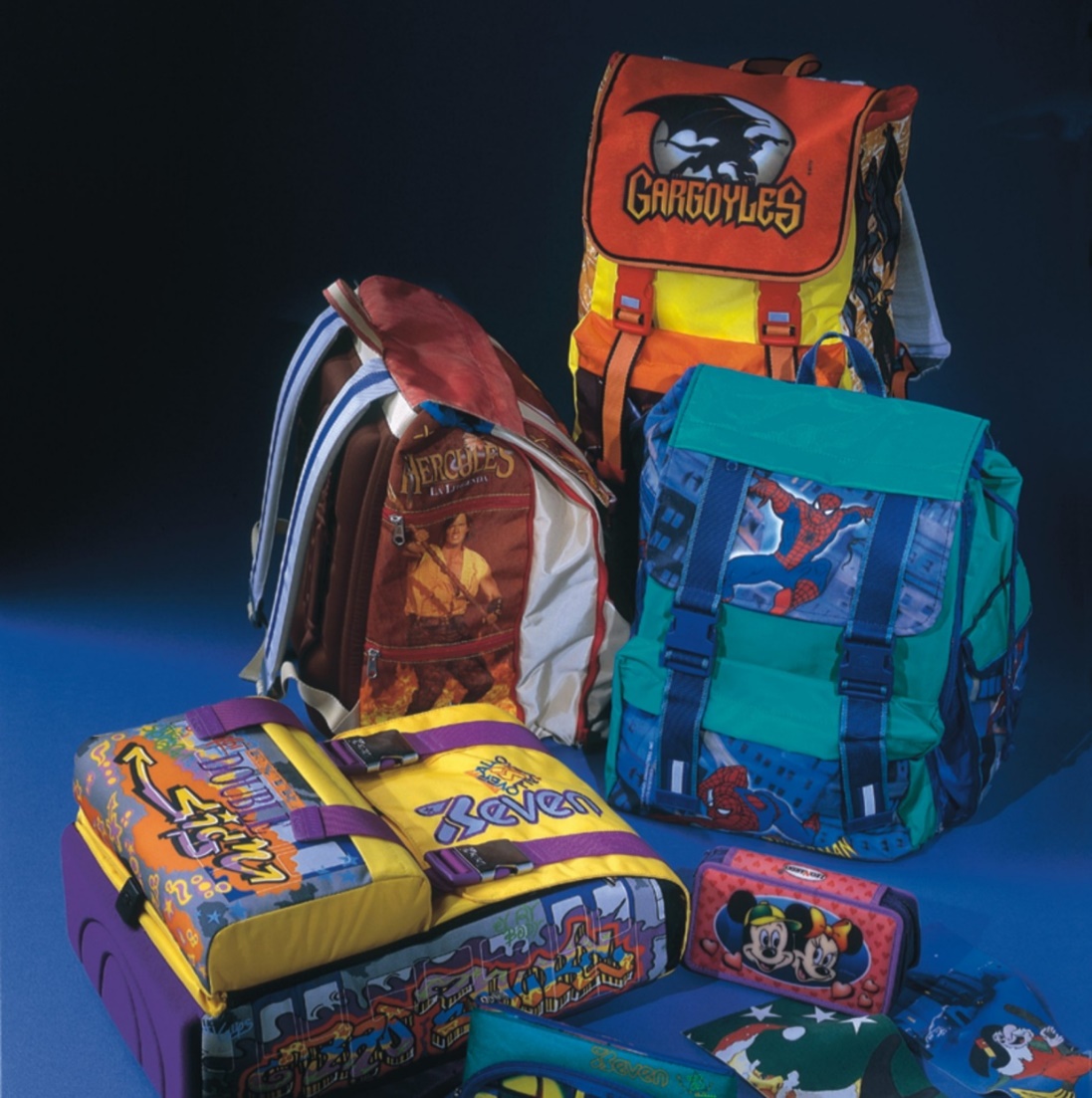 26–27.10.2017, Opole
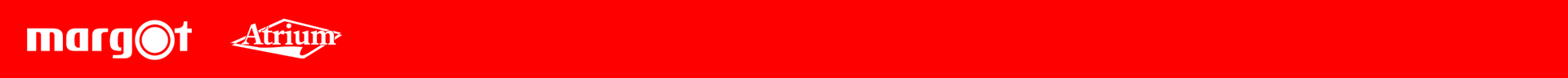 ELEMENTY DEKORACJI WNĘTRZ
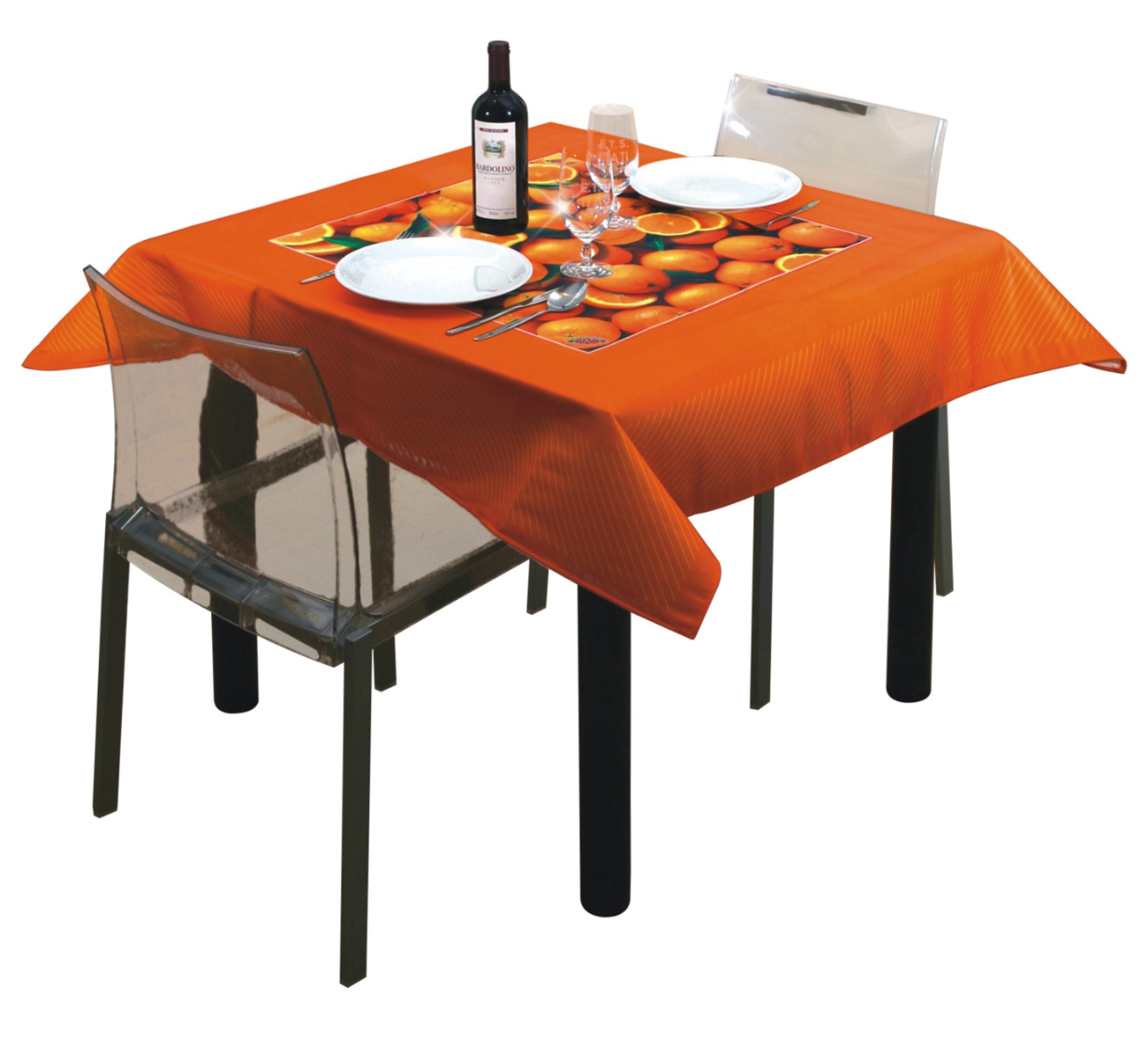 26–27.10.2017, Opole
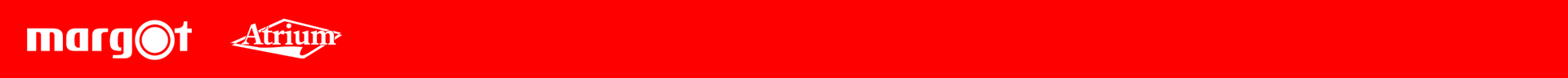 ŚCIERECZKI DO OKULARÓW
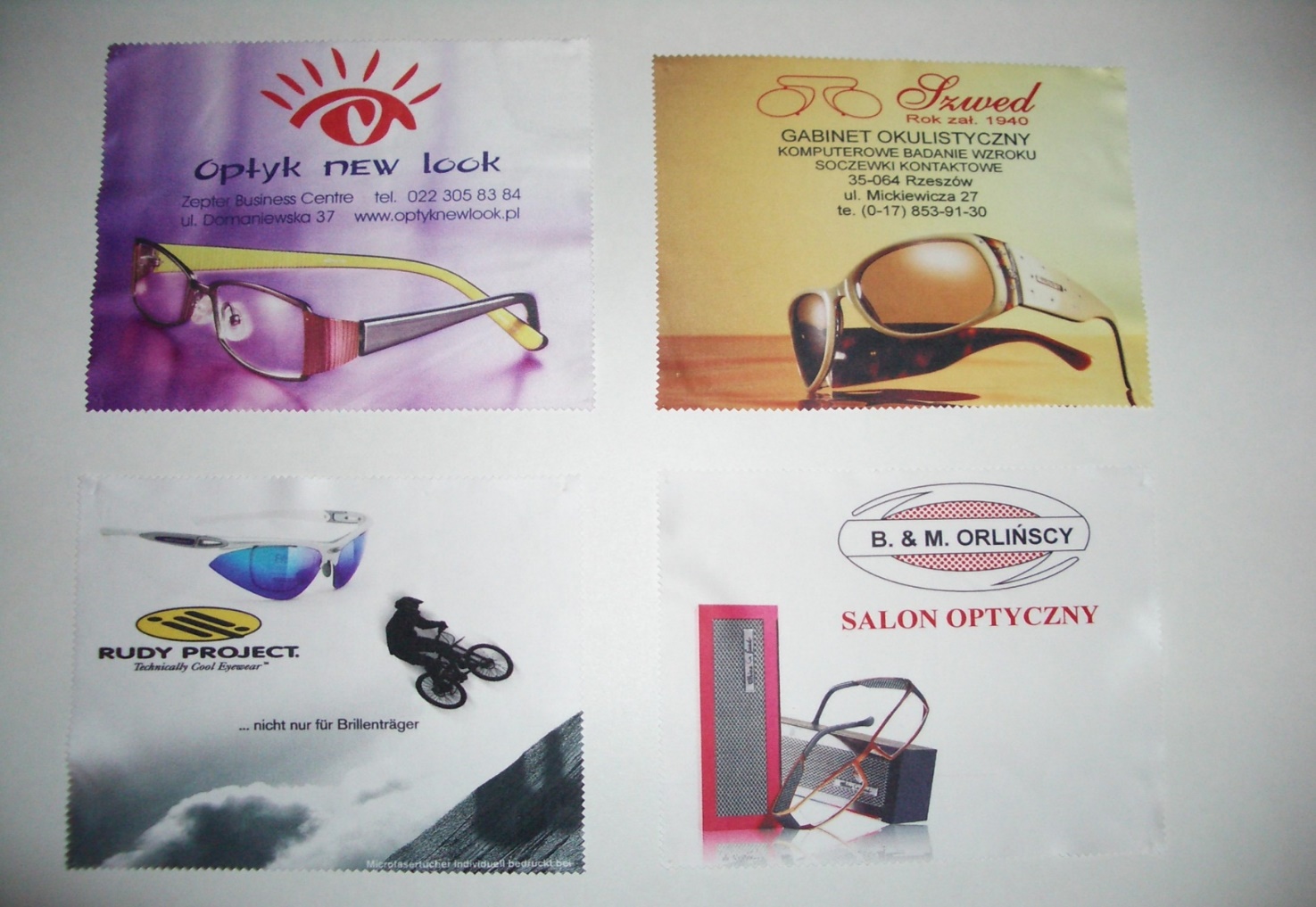 26–27.10.2017, Opole
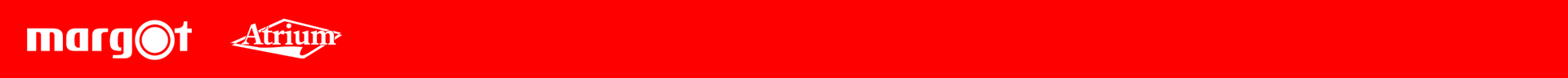 CERAMIKA (KUBKI, PŁYTKI CERAMICZNE)
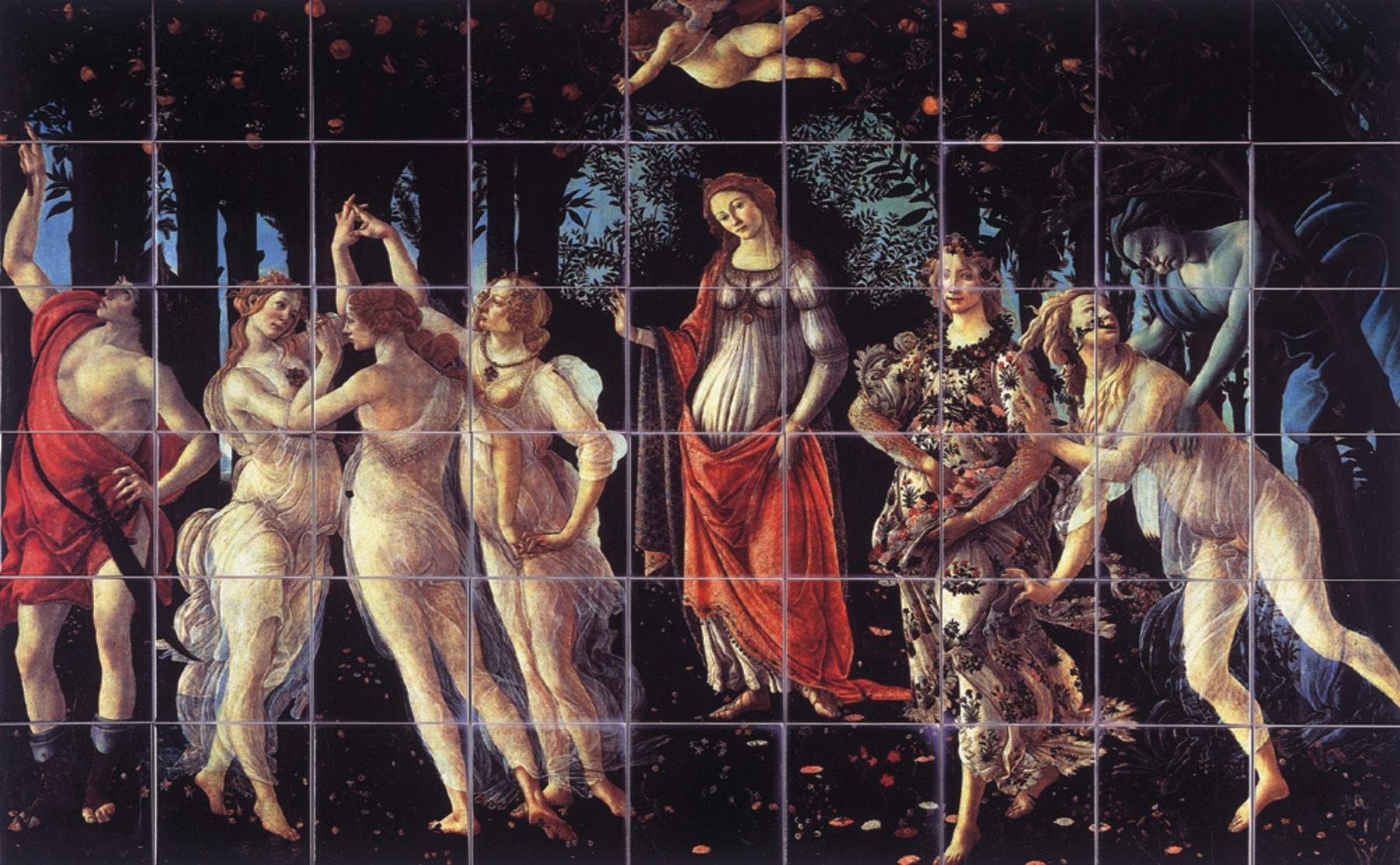 26–27.10.2017, Opole
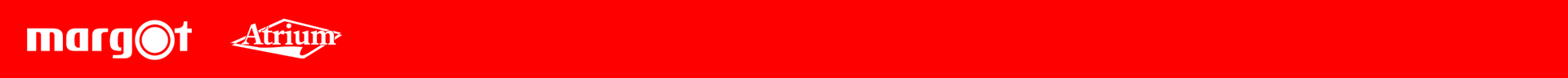 MEBLE
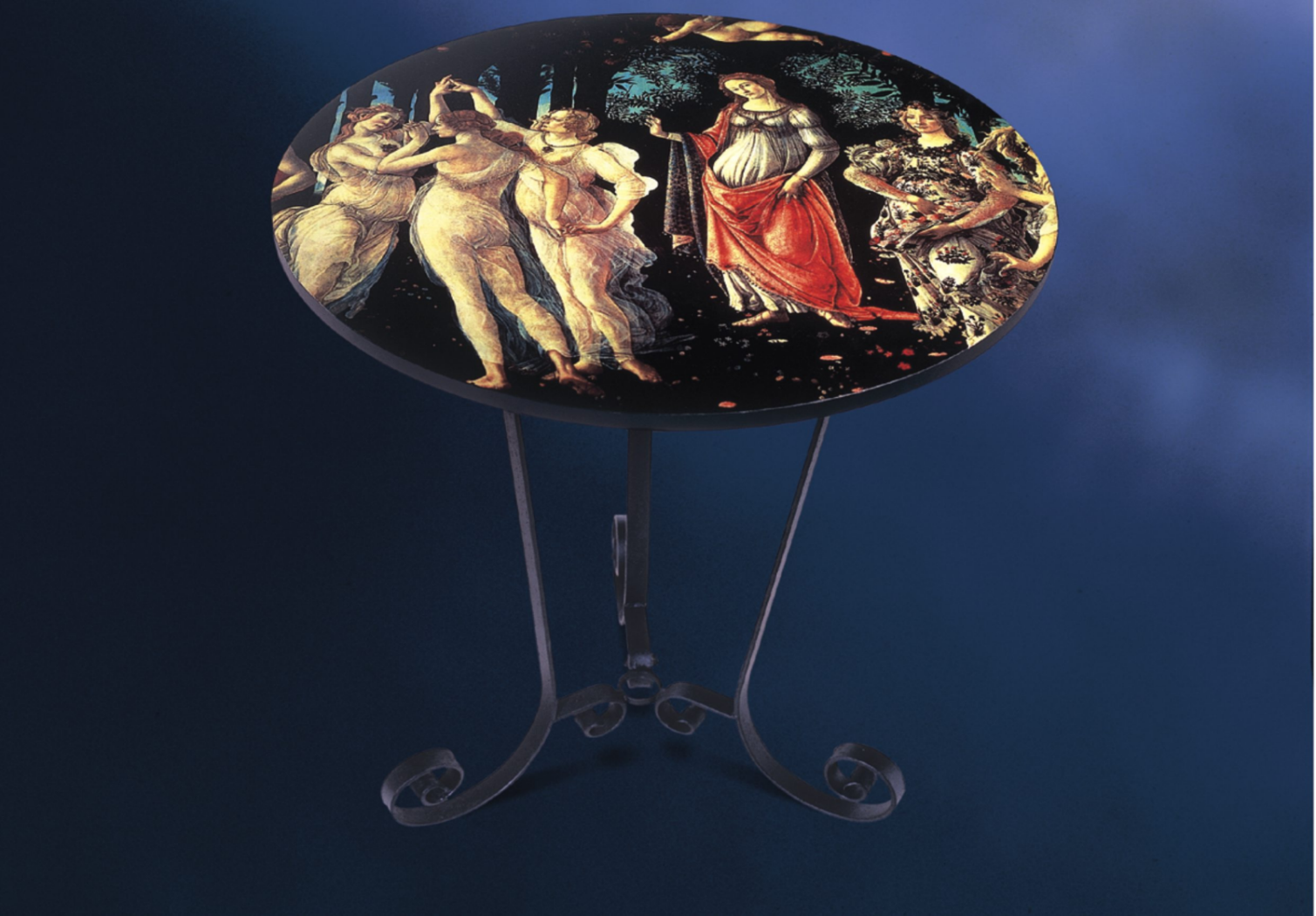 26–27.10.2017, Opole
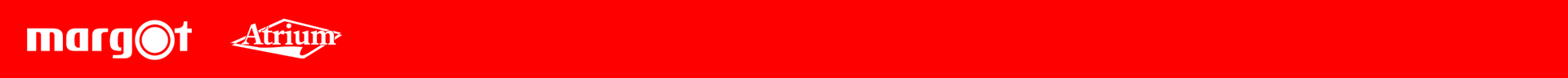 NOWOŚĆ – PŁYTY ALUMINIOWE
26–27.10.2017, Opole
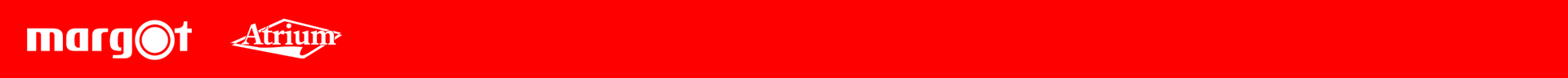 DLACZEGO SUBLIMACJA ?
26–27.10.2017, Opole
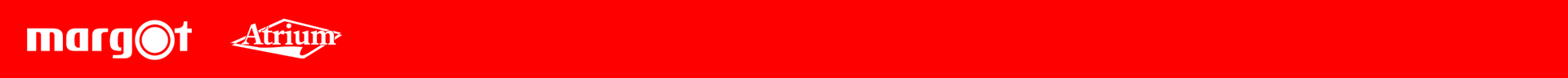 możliwość wydrukowania absolutnie dowolnego wzoru (fotografie, offsetowe wzornictwo)
precyzyjny rysunek i ostre kontury
możliwość wykonania nawet 1 szt. ze wzoru (krótkie serie, wykonanie próbek)
szybka reakcja na modne wzornictwo
brak ryzyka, że wyprodukujemy tkaniny o niemodnych wzorach, które nie będą miały żadnej szansy na zbyt; to ryzyko przejmuje na siebie znacznie tańszy papier sublimacyjny
brak dodatkowej obróbki po termodrukowaniu jak płukanie, suszenie
ekologiczny proces produkcji
26–27.10.2017, Opole
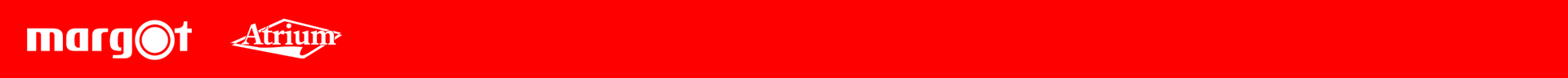 CHCESZ DRUKOWAĆ SUBLIMACYJNIE?MUSISZ TO MIEĆ…
26–27.10.2017, Opole
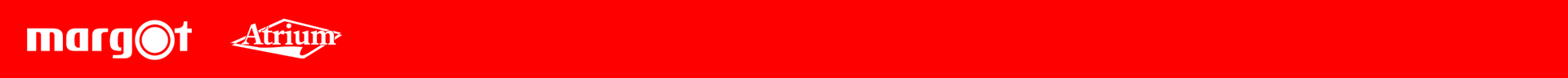 Schemat linii do produkcji odzieży sublimacyjnej
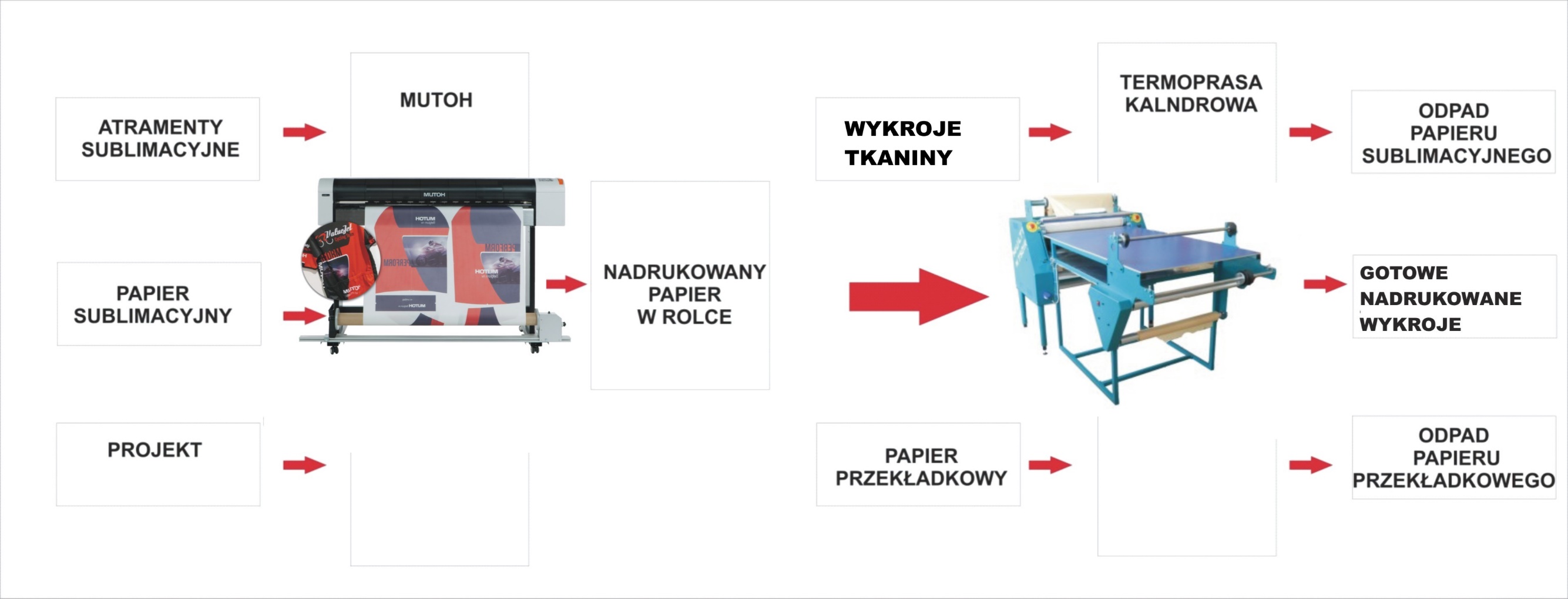 26–27.10.2017, Opole
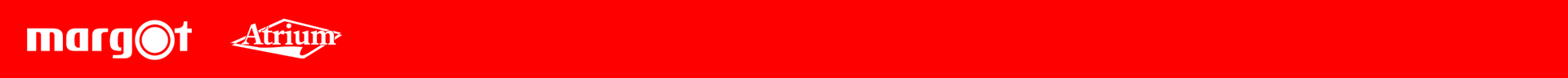 Plotery do druku sublimacyjnego
Mutoh ValueJet 1638 WX

szerokość druku: 162 cm
Mutoh RJ-900 XG

szerokość druku: 107 cm
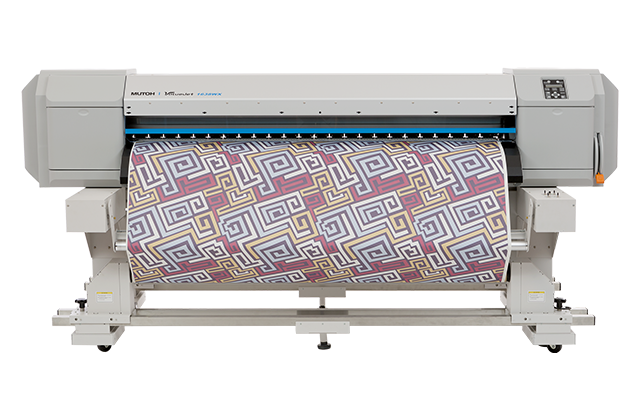 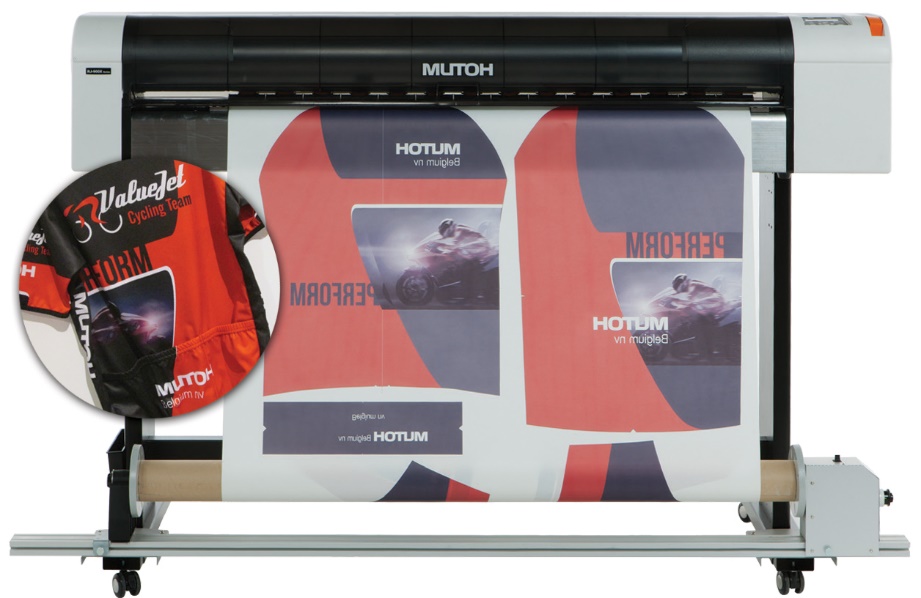 26–27.10.2017, Opole
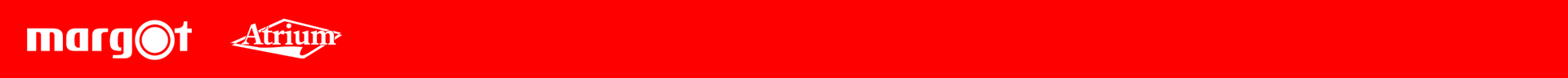 Papier sublimacyjny w rolce
Dostępne  szerokości:
21 cm 
42 cm
61 cm
91,4 cm
111,8 cm

Preferowane gramatury: 95 g/m2 lub 100 g/m2

Dostępne papiery z klejem.
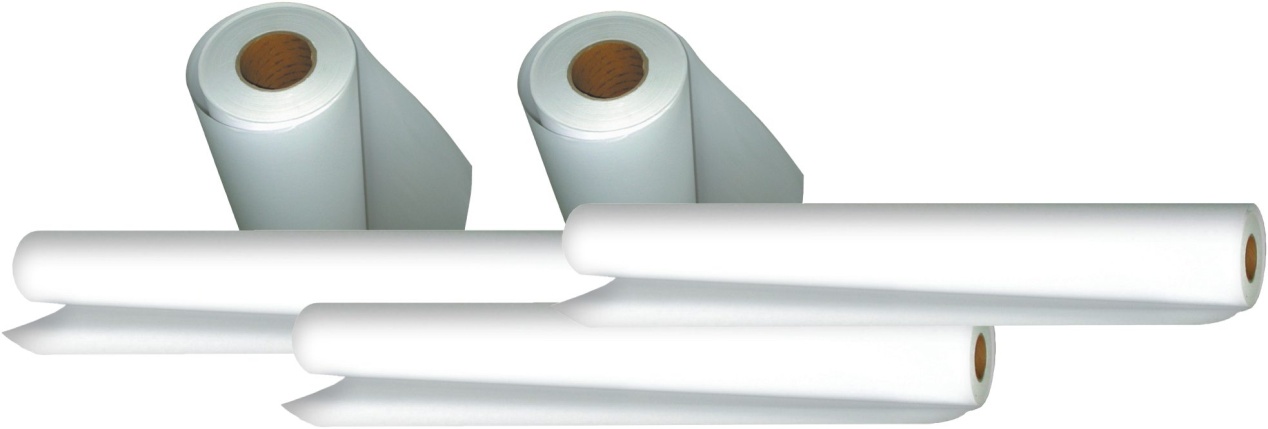 26–27.10.2017, Opole
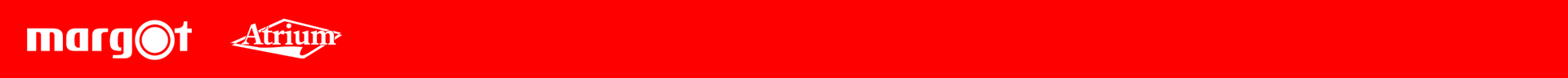 Atramenty sublimacyjne – producent E.T.S.
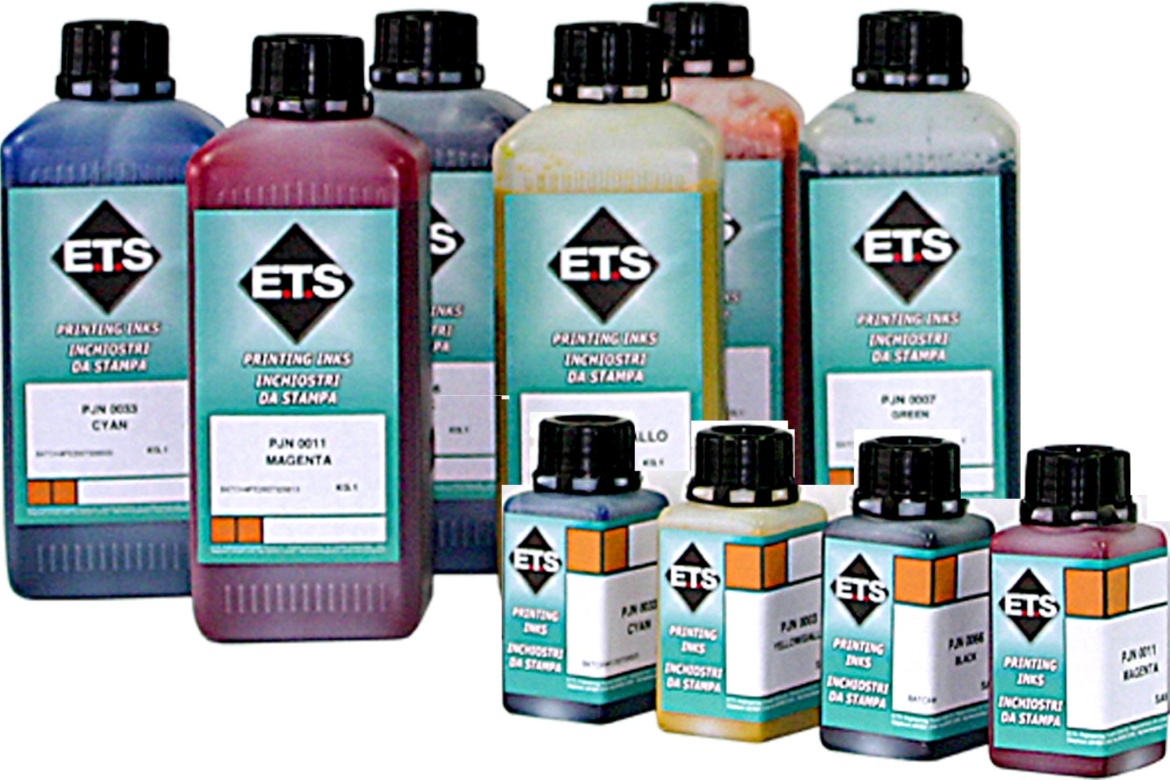 Dostępne  kolory:
	CMYK
	kolory FLUO
	
Dostępne pojemności:
	250 ml, 1 litr
26–27.10.2017, Opole
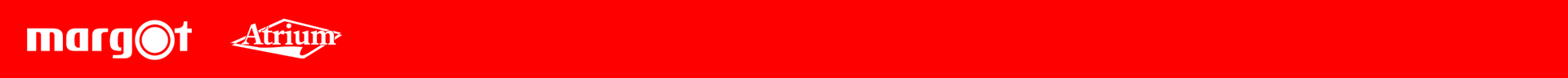 Atramenty sublimacyjne – UltraVision
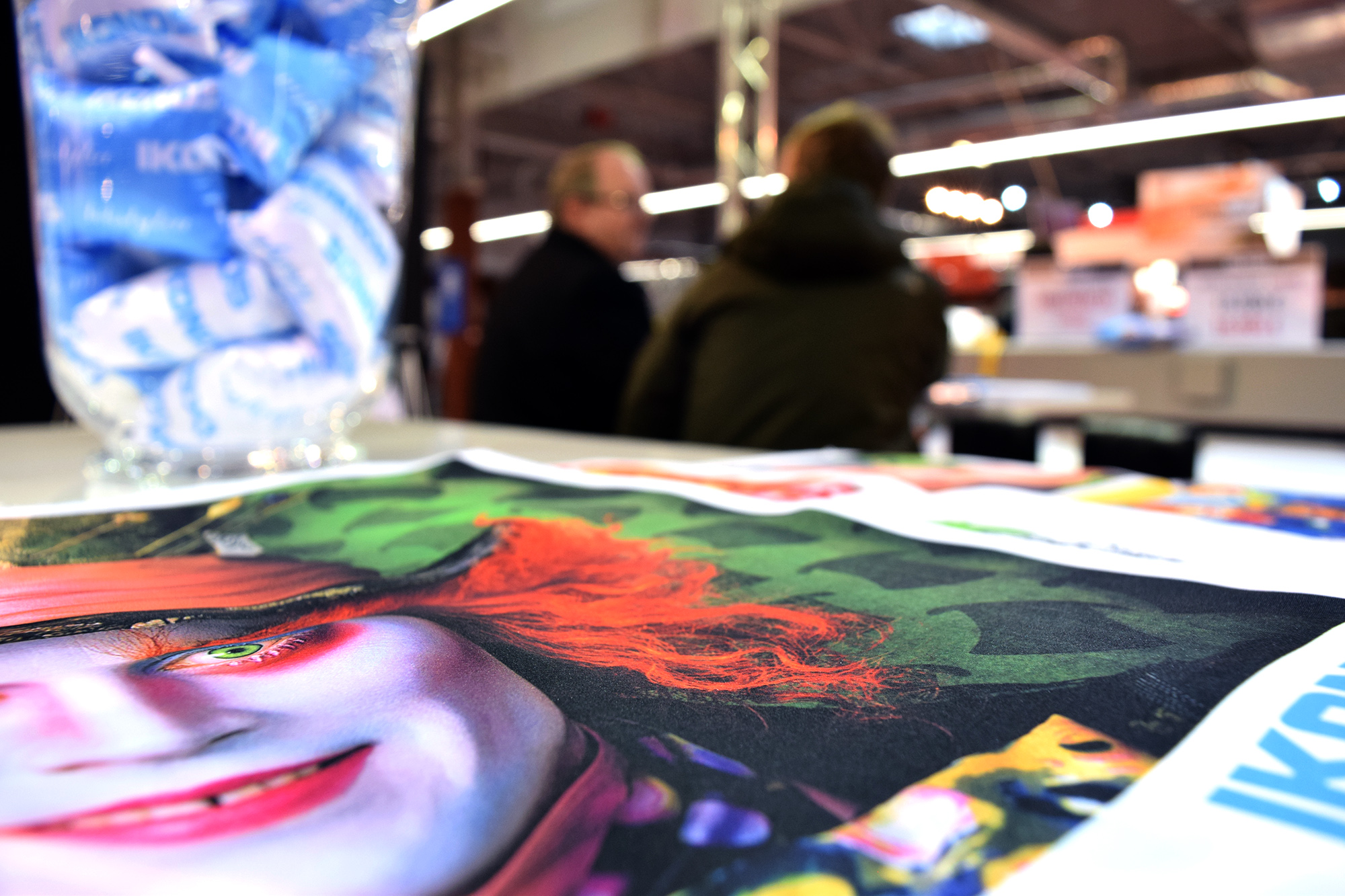 bezkonkurencyjny głęboki KOLOR CZARNY
19 kolorów, m. in.:  fluorescencyjny żółty, fioletowy, różowy, niebieski i czerwony
dostępność każdego spotowego koloru
brak VOC (Lotnych Związków Organicznych)
odporne na promienie UV
nie pieni się - brak efektu wypadania dysz
certyfikat G7
26–27.10.2017, Opole
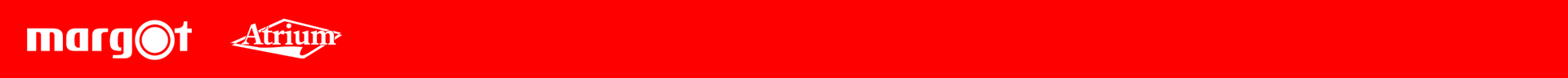 Atramenty sublimacyjne – producent
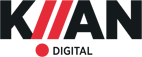 Dostępne kolory:
CMYK
Black Plus – wzmocniony czarny
Kolory FLUO

Dostępne pojemności:
1 litr, 2.5 litra, 5 litrów
26–27.10.2017, Opole
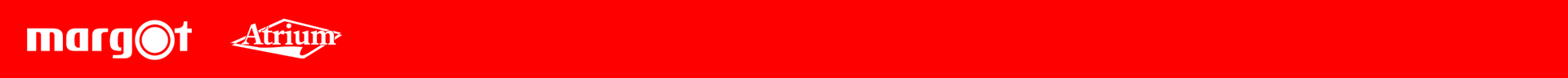 Profesjonalny RIP do sublimacji wraz z CMS-ami
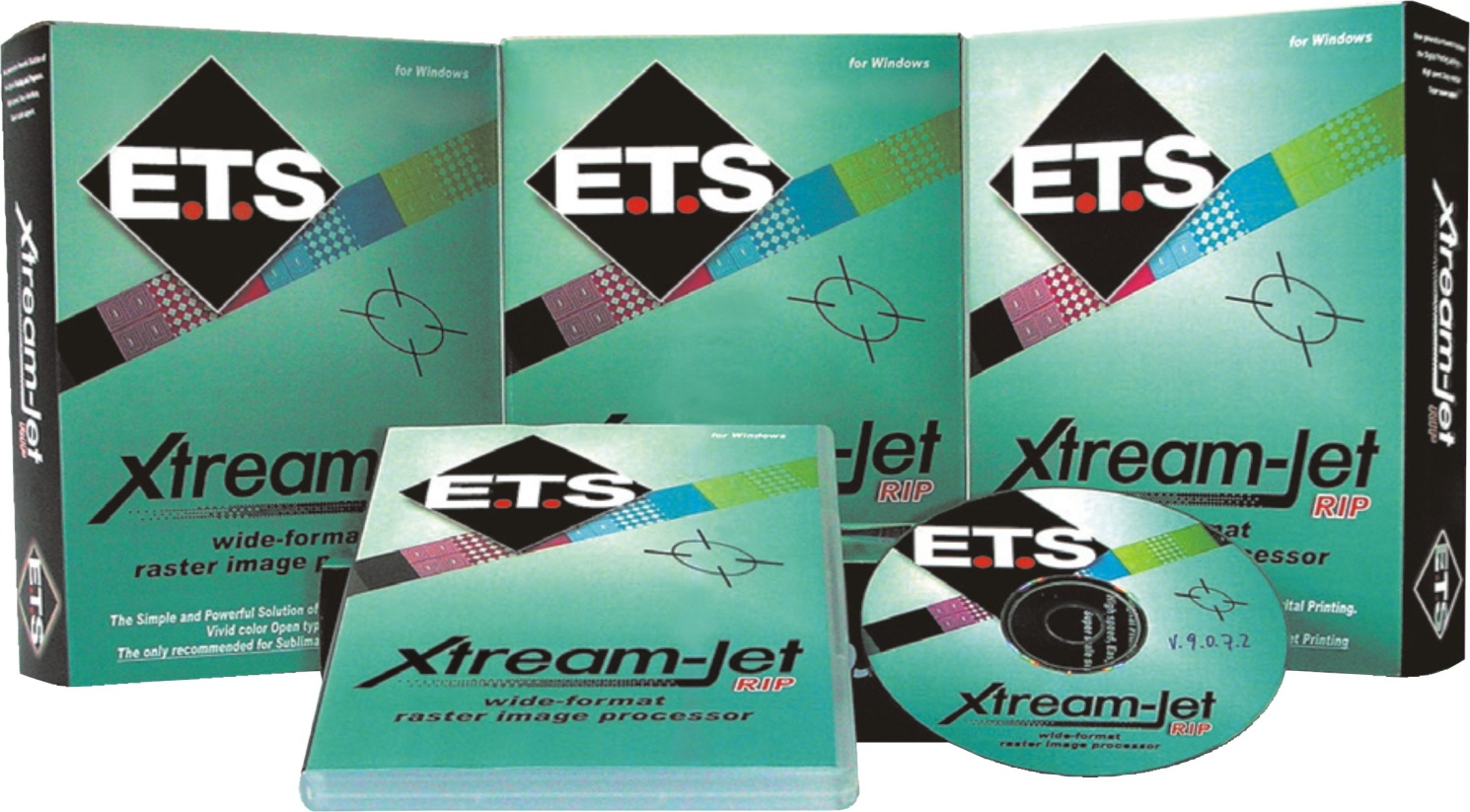 26–27.10.2017, Opole
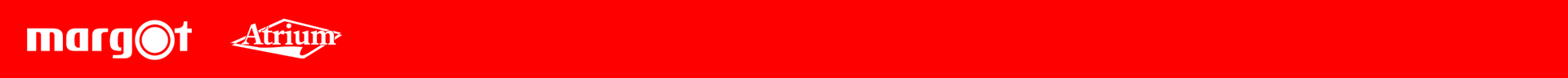 Termoprasy płaskie
70 x 100 cm
90 x 120 cm
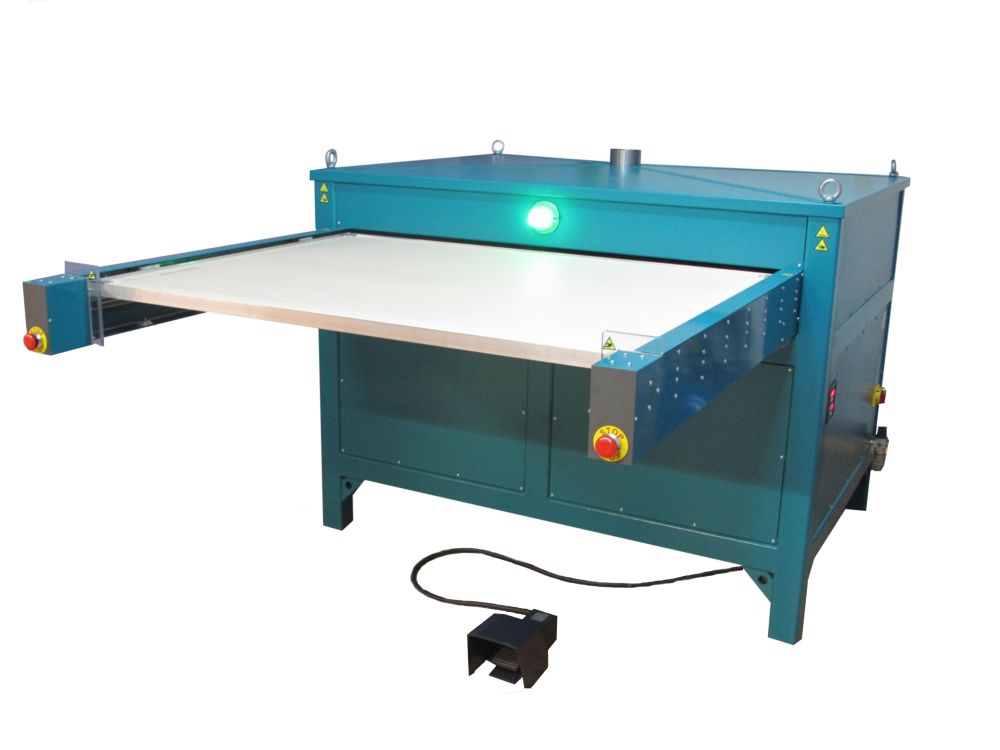 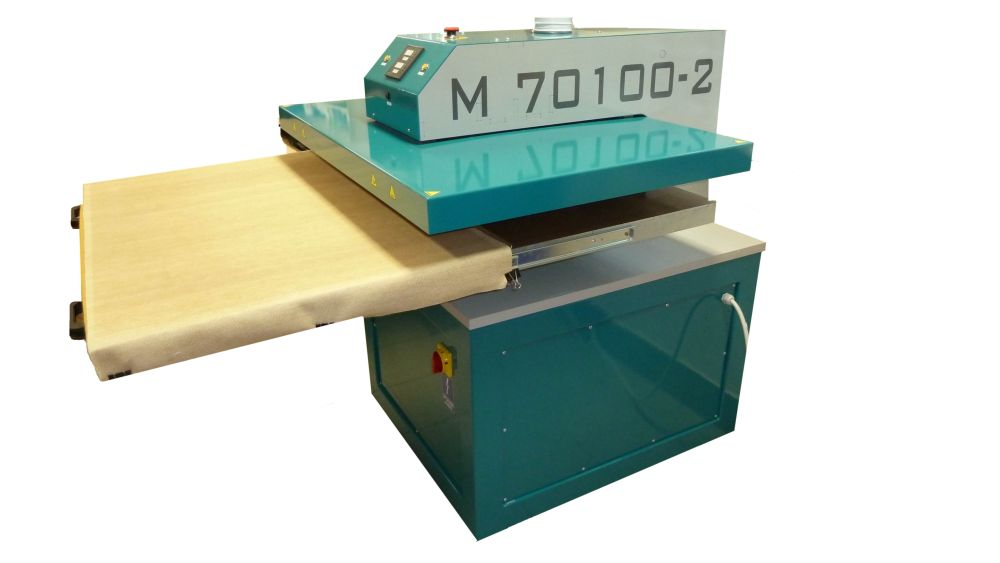 26–27.10.2017, Opole
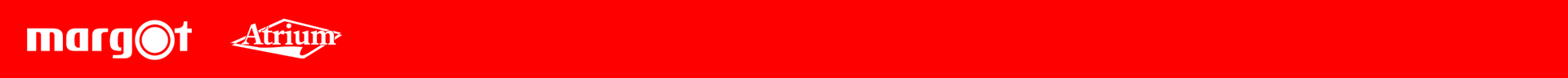 Termoprasy rolowe (kalandry) - z roli na rolę
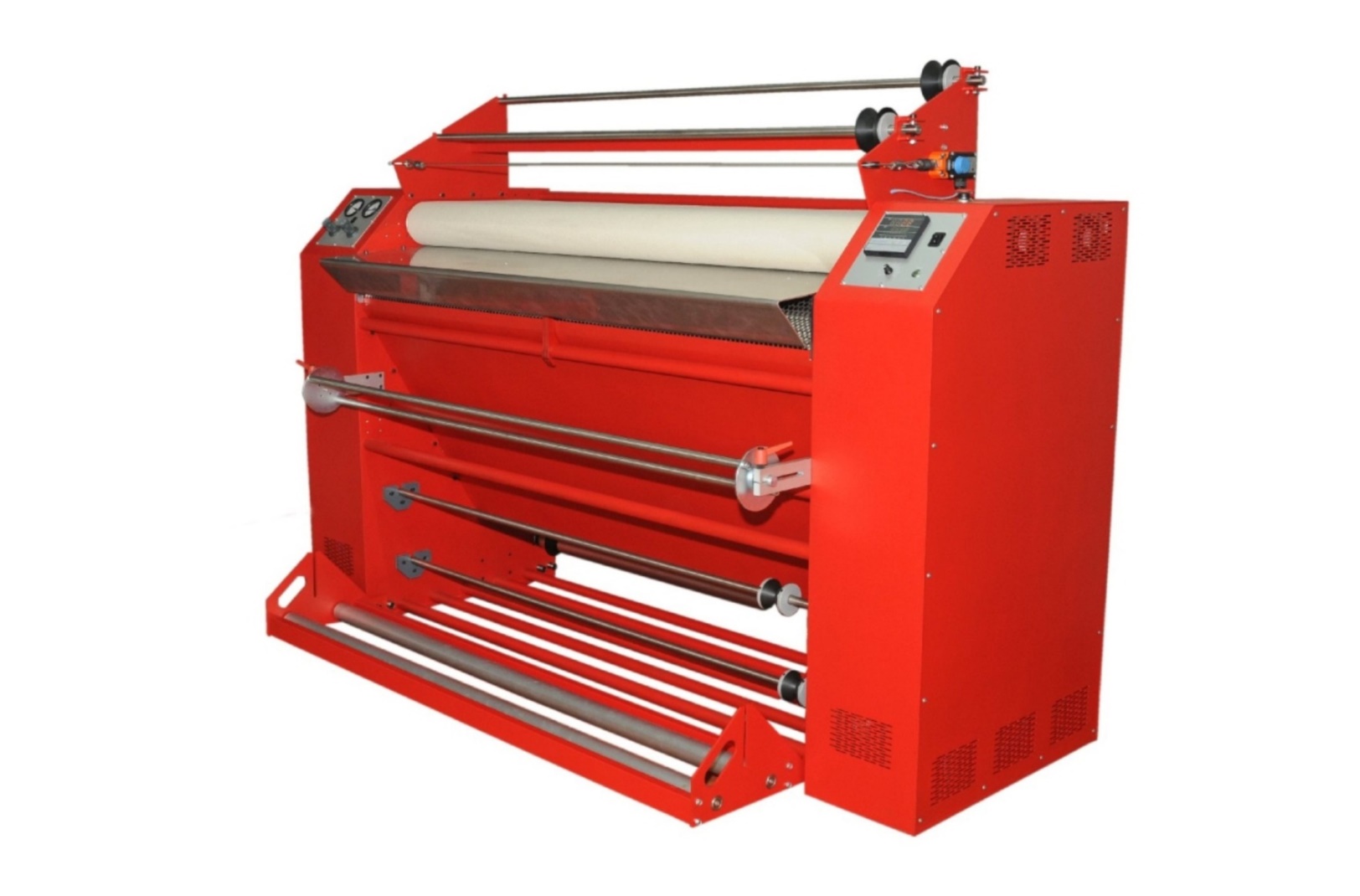 Szerokości:
1250 mm
1660 mm
26–27.10.2017, Opole
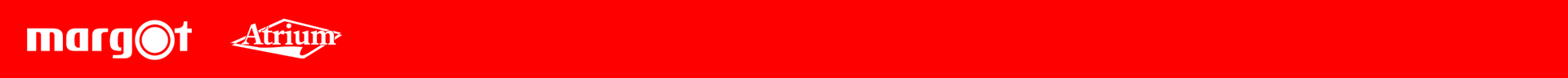 Termoprasy rolowe (kalandry) 1660 mm lub 1250 mm1 maszyna – 2 zastosowania
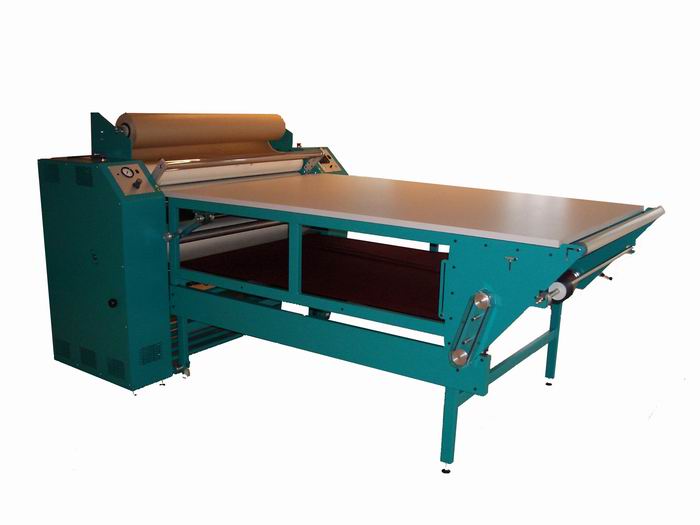 z roli na wykroje
z roli na rolę
26–27.10.2017, Opole
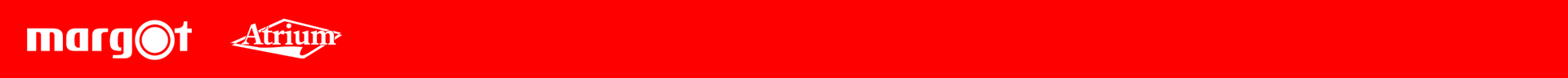 Termoprasy rolowe (kalandry)do smyczy reklamowych i pasmanterii
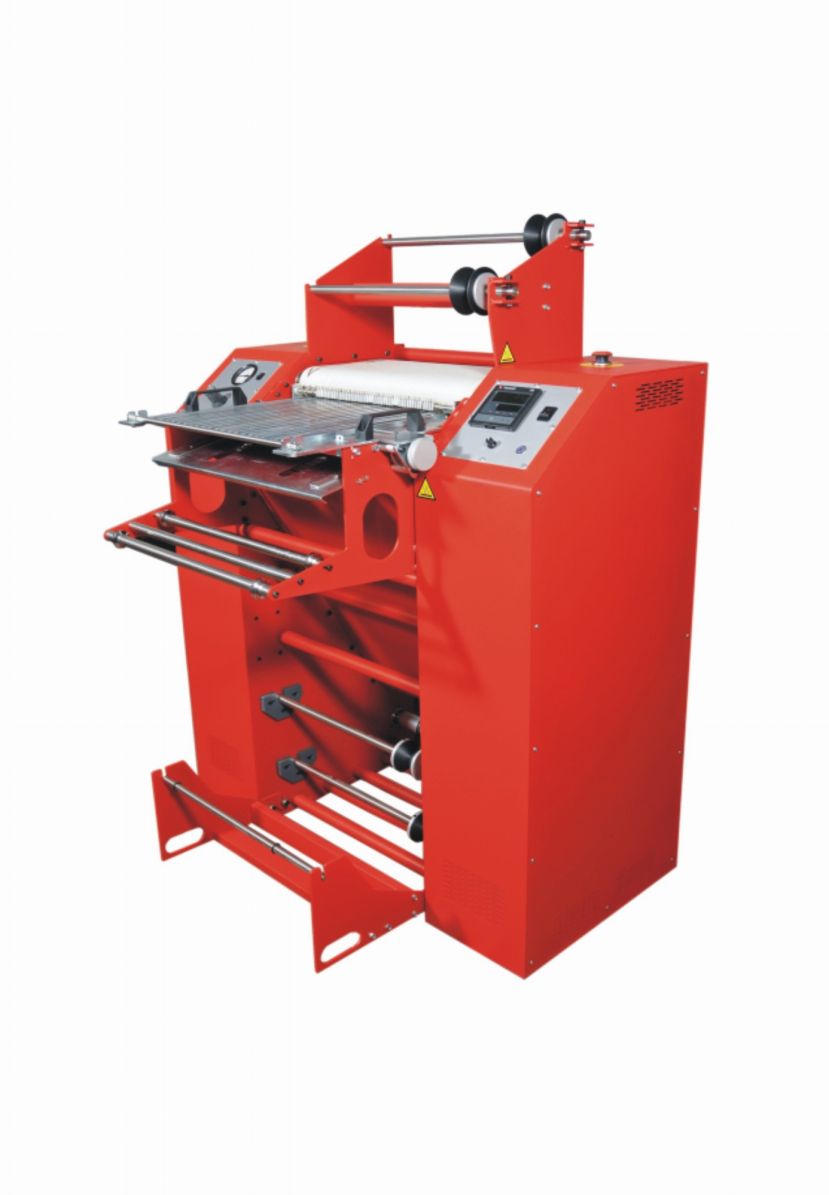 PP002
M500
M250
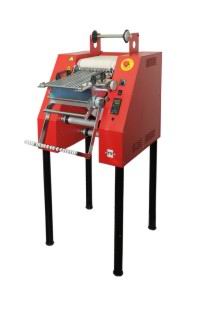 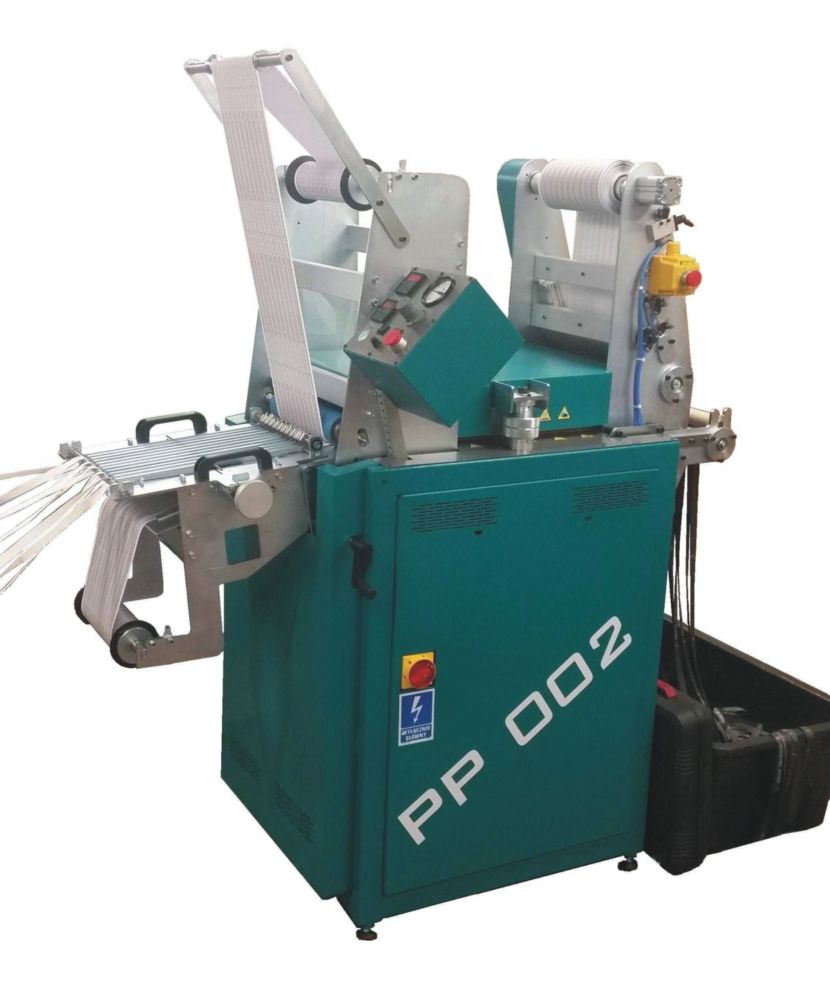 26–27.10.2017, Opole
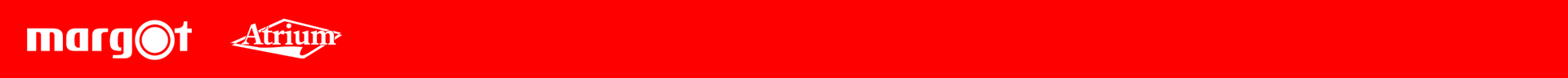 Multifunkcyjna termoprasa rolowa Multi M7501 maszyna – 3 zastosowania
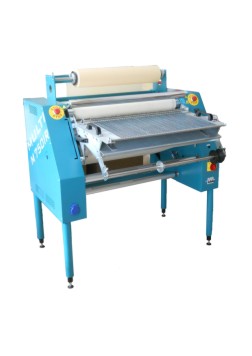 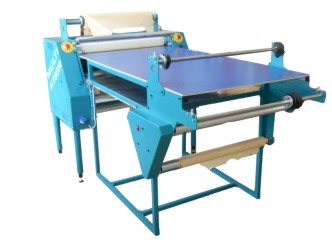 2. z roli na rolę
3. z roli na wykrój
1. do smyczy
26–27.10.2017, Opole
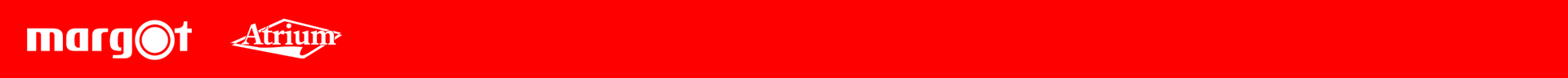 Schemat linii do produkcjiodzieży sublimacyjnej
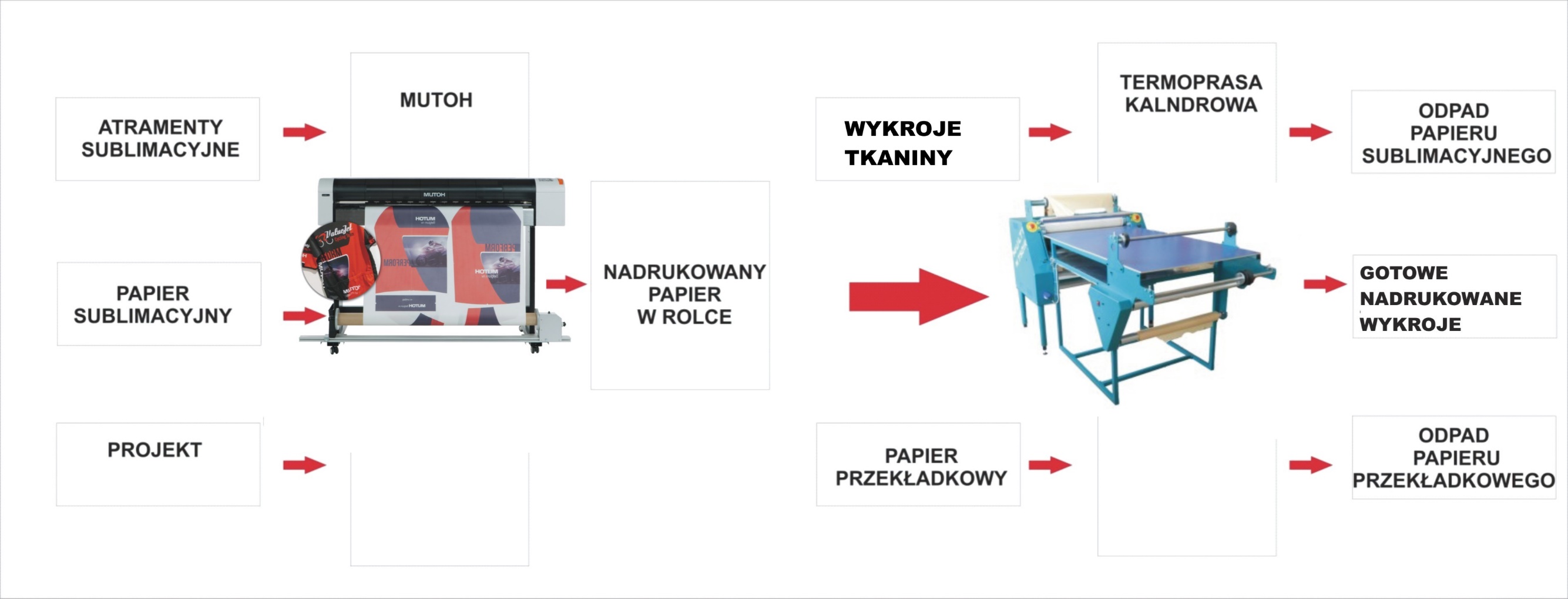 26–27.10.2017, Opole
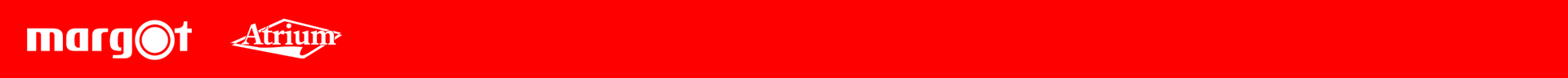 „Pieniądza nie należy gonić, trzeba wyjść mu naprzeciw”
Arystoteles Onassis